Lesson study
Programma
Introductie lesson study
Voorbeeld uit de praktijk
Zelf ontwerpen
Uitwisselen
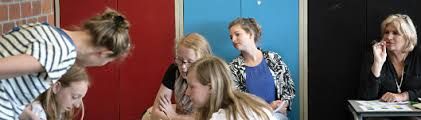 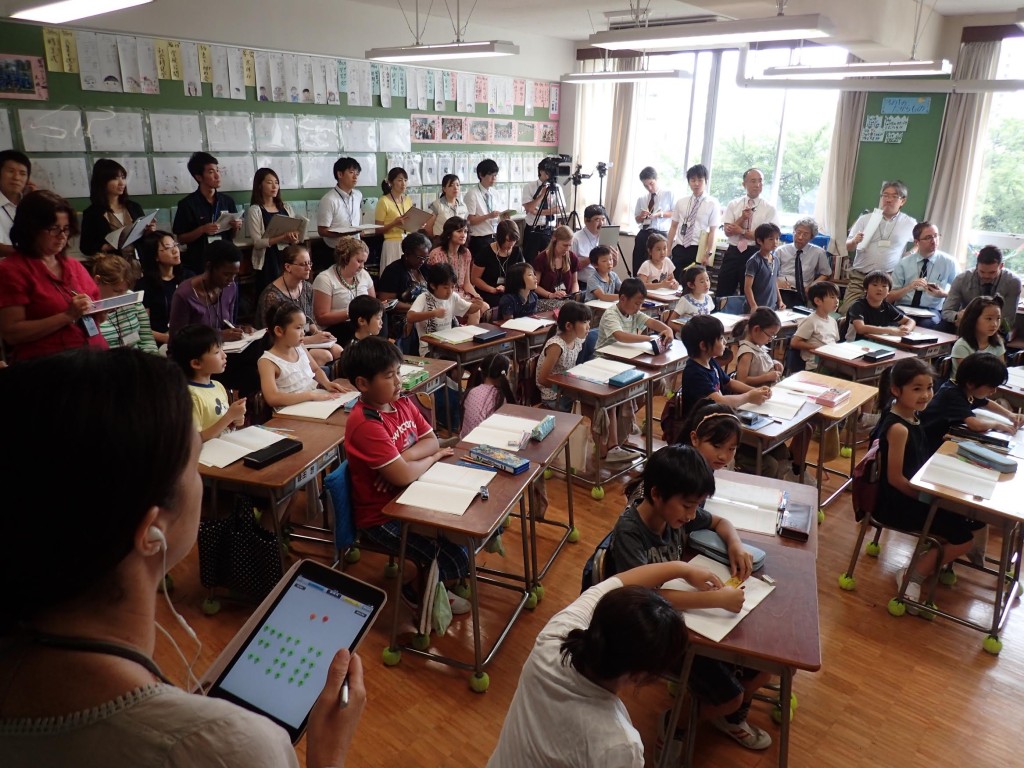 1. Het probleem
2. Samen ontwerpen
3. Doceren en observeren & bevragen
4. Nabespreken en bijstellen
5. Doceren en observeren & bevragen
6. Reflectie en afronding
1. etc.
Introductie lesson study
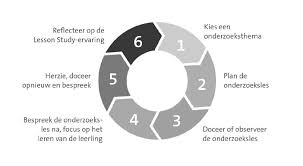 Voorbeeld uit de praktijk
Ontwerp: “Hele taak eerst” met een activerende didactiek

Nederlands
- Schrijf een kort verhaal

Economie
Sollicitatie economisch medewerker

Zichtbaar maken van het leren
Observeren van leerlingen

Wat kost lesson study?
Wat levert het op?
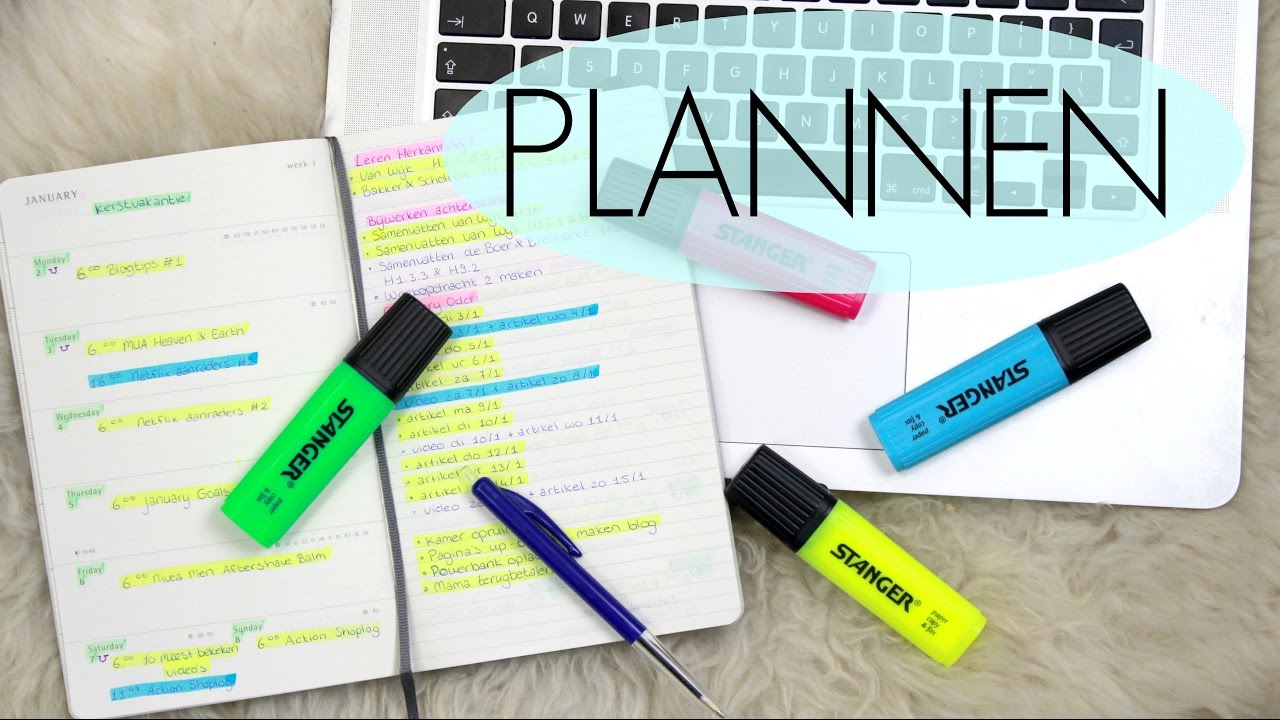 Aan het werk!
Probleem: ‘ze plannen niet.’Jullie zijn een lesson study team
Allemaal mentor van een examenklas.
Jullie ontwerpen een mentorles.1. Doelen stellen: van de les(sen), van de startactiviteit. 
2. Startactiviteit van 10 minuten ontwerpen. (zichtbaar maken van het leren)
Subdoel: leerlingen actief/eigenaarschap bij de leerling.
Noteer!

Tijd over? 3. Denk vast na, over het te observeren gedrag. Wat wil je zien? Wat verwacht je? (Prototypes)
Uitwisseling & afsluiting
Welke startactiviteiten?
Hoe maak je het leren zichtbaar?


Wat neem je mee?
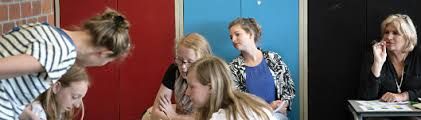